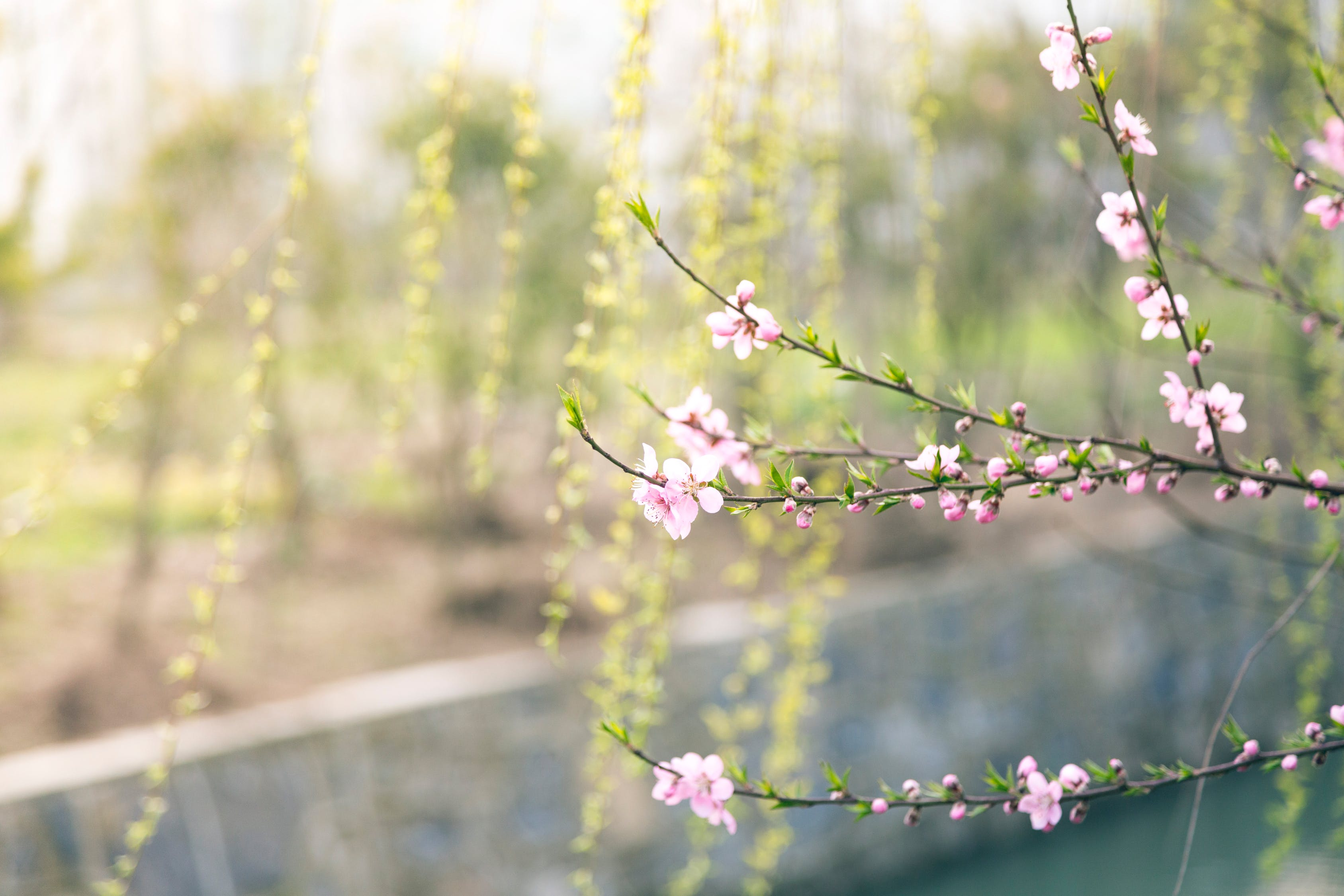 语文精品课件
8 红楼春趣
五年级下册 人教版
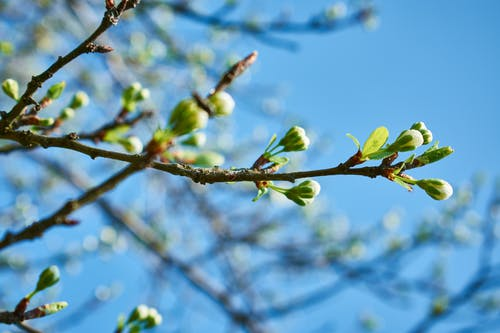 目录
CONTENT
01
02
03
04
05
课前导读
字词揭秘
课文精讲
课堂小结
课堂练习
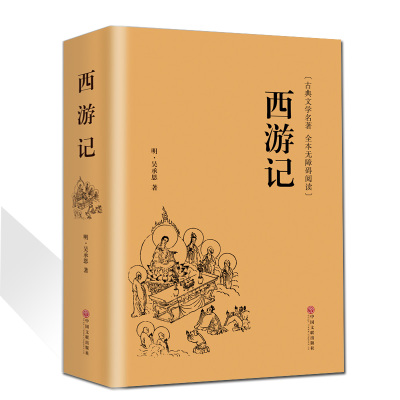 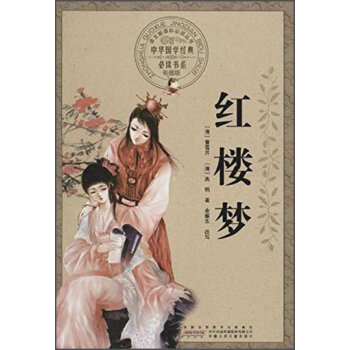 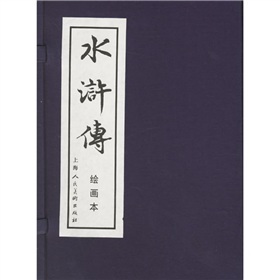 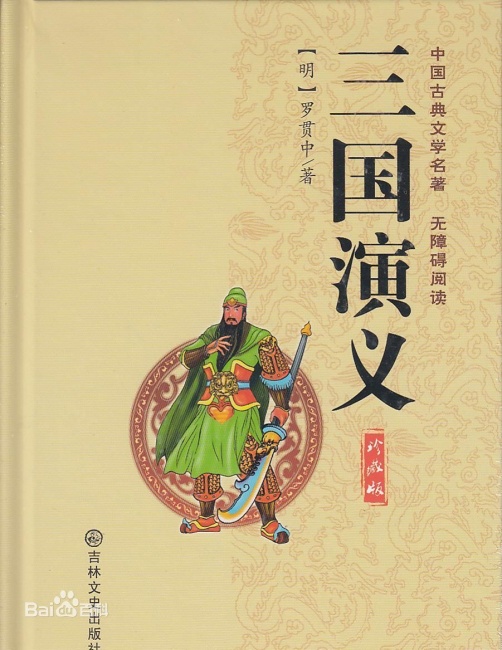 《水浒传》《三国演义》《西游记》《红楼梦》中国古典长篇小说四大名著，是中国文学史中的经典作品，是世界宝贵的文化遗产。
《红楼梦》又名《石头记》、《金玉缘》，以贾、王、史、薛四大家族背景，既以贾宝玉和林黛玉的爱情故事为主线，描写了大观园内外一系列青年男女的爱情故事。同时，又通过对这些爱情悲剧产生的社会环境描绘，昭示了当时社会的世态风貌。可以说，《红楼梦》是当时社会生活的百科全书。
曹雪芹，名霑，字梦阮，号雪芹，又号芹溪、芹圃。清代著名文学家，小说家。他出身于一个“百年望族”的大官僚地主家庭，因家庭的衰败饱尝人世辛酸，后以坚韧不拔之毅力，历经多年艰辛创作出极具思想性、艺术性的伟大作品《红楼梦》。
我会认
tì
yān
qià
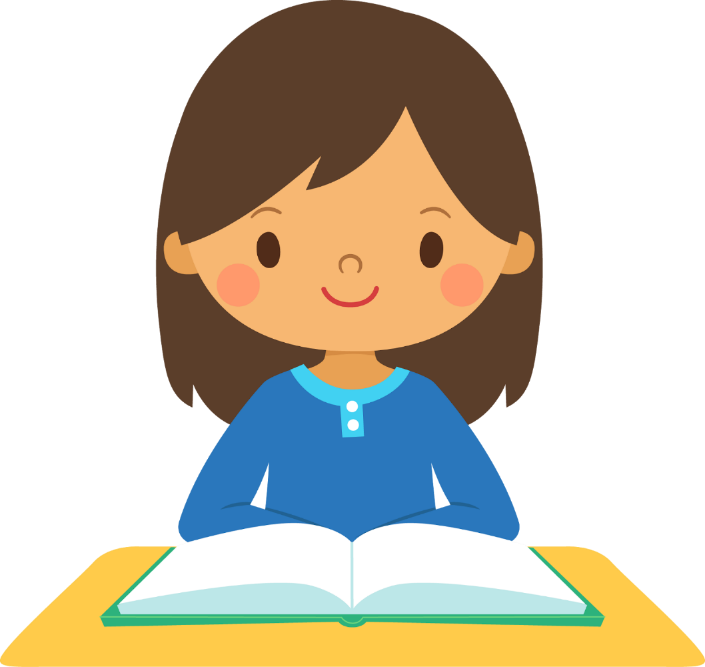 恰似       窗屉子      嫣红
huì
dūn
huì
忌讳        晦气         高墩
我会认
chāi
wén
xí
lā
chǎng
宝钗    敞地     晴雯   袭姑娘    豁喇喇
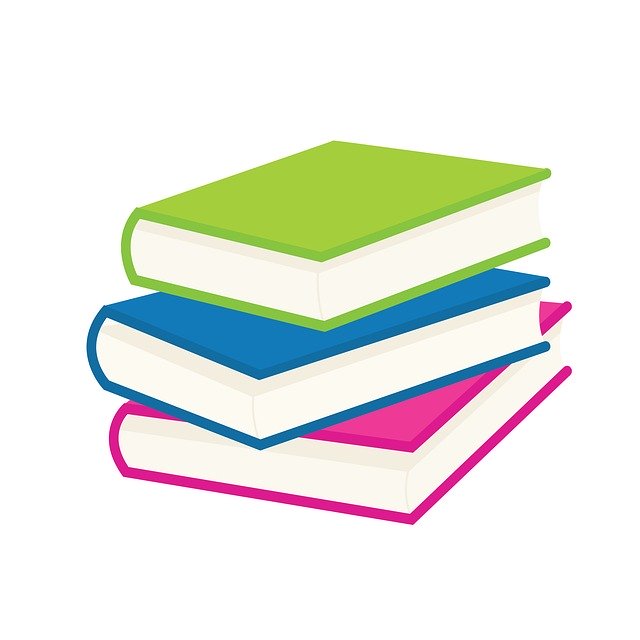 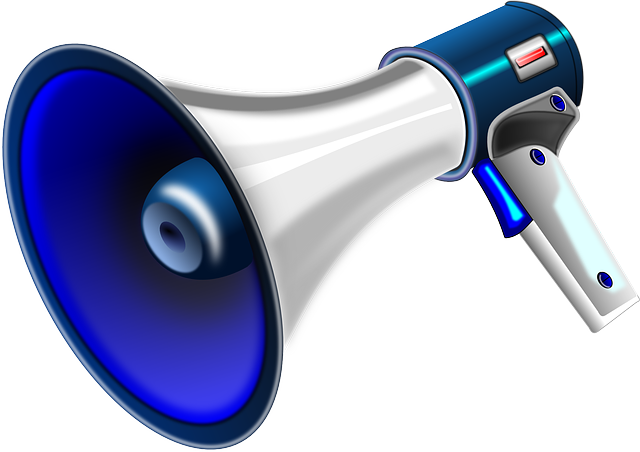 操场的大喇叭响了。
lǎ （喇叭）


lā（豁喇喇）
喇
豁喇喇一阵风吹过，水绵漾起波纹。
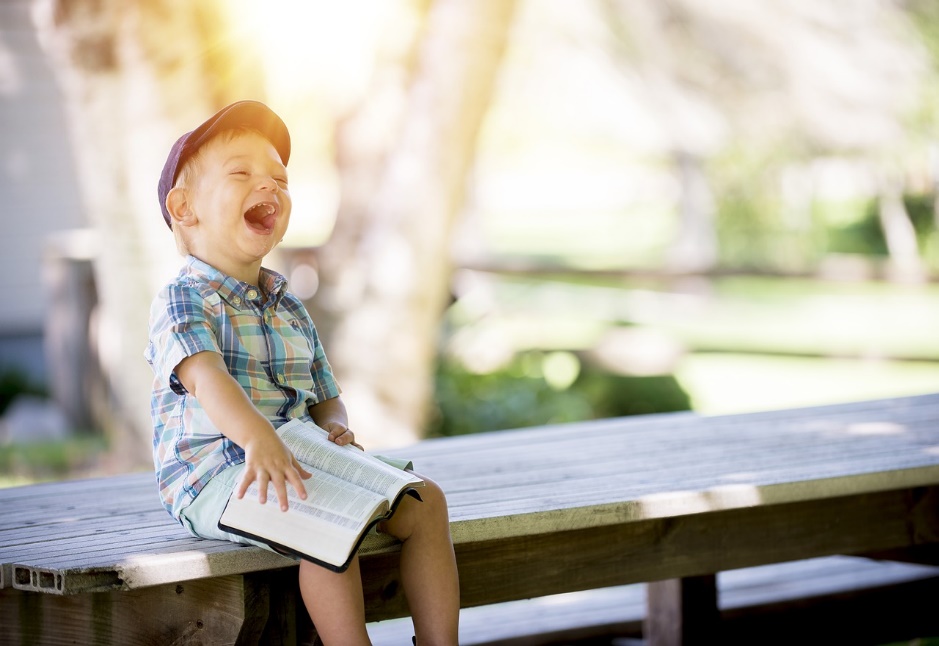 gē（咯咯笑）

kǎ（咯血）
小弟弟看到妈妈搞笑的怪脸，咯咯笑了。
咯
爷爷咳嗽越来越重，最后竟然咯血了。
词语学习：
古时一种习俗，放风筝时故意把线剪断，以此得到消灾祛难的心理安慰。
【窗屉子】
【齐整】
【忌讳】
【放晦气】
窗户上糊冷布或钉铁纱等用的木框子。
本课是指风筝制作得很精致。
因风俗习惯或个人理由等，对某些言语或举动有所顾忌，积久成为禁忌。
词语学习：
【丫鬟】
【小器】
【籰子】
【横竖】
反正。
婢女，也作丫环。
即小气，吝啬。
绕丝、纱、线等的工具。
读课文，想一想课文写了什么？
本文记叙了 贾宝玉和众姐妹、丫头们在大观园放风筝的经过。
课文按事情发展的顺序，可分为二个部分。
1.（1—2自然段）看到了挂在树上的风筝，黛玉等人决定拿出风筝放晦气。
2.（3—6自然段）宝玉和众姐妹、丫头们放风筝的欢乐场景。
探春道：“紫鹃也学小器了。你们一般的也有，这会子拾人走了的，也不怕忌讳。” 黛玉笑道：“可是呢，知道是谁放晦气的，快掉出去罢。把咱们的拿出来，咱们也放晦气。”
从对话中，我们知道放风筝可以放晦气，捡拾掉落的风筝是忌讳。
寄人篱下，多愁善感
黛玉笑道：“可是呢，知道是谁放晦气的，快掉出去罢。把咱们的拿出来，咱们也放晦气。”
放风筝
放晦气
学习第二部分：品味“趣”
这里小丫头们听见放风筝，巴不得一声儿，七手八脚，都忙着拿出个美人风筝来，也有搬高凳去的，也有捆剪子股的，也有拨篗子的。
兴趣浓厚
宝玉道：“也罢。再把那个大螃蟹拿来罢。” 丫头去了，同了 几个人扛了 一个美人并籰子来，说道： “袭姑娘说，昨儿把螃蟹给了 三爷了。这一个是林大娘才送来的， 放这一个罢。” 宝玉细看了 一回，只见这美人做的十分精致，心中欢喜，便命叫放起来。
可以看出宝玉是一个性格随和，待人宽厚，易与相处的人。
黛玉笑道：“那是顶线不好，拿出去另使人打了顶线就好了。”
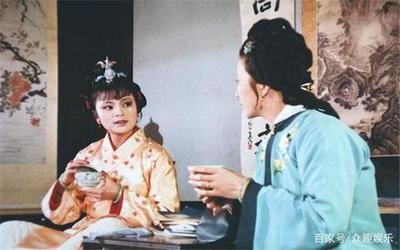 这句话说明黛玉是个放风筝的高手， 知道问题出在顶线不好。与下文“那一年不放几个子” 相照应。
紫鹃笑道：“这一回的劲大，姑娘来放罢。”黛玉听说，用手帕垫着手，顿了一顿，果然风紧力大；接过籰子来，随着风筝的势将籰子一松，只听一阵豁剌剌响，登时籰子线尽。
从黛玉的一系列动作描写中你体会到了什么？
“手帕垫着手” 是怕线割伤了手，“顿了一顿” 试试风力如何，“随着风筝的势将籰子一松” 动作娴熟。“风紧力大” 之时放风筝是最困难的，这时候却让黛玉来放，加上她娴熟的动作，说明黛玉是一个放风筝的高手，与上文“那是顶线不好，拿出去另使人打了顶线就好了” 呼应。
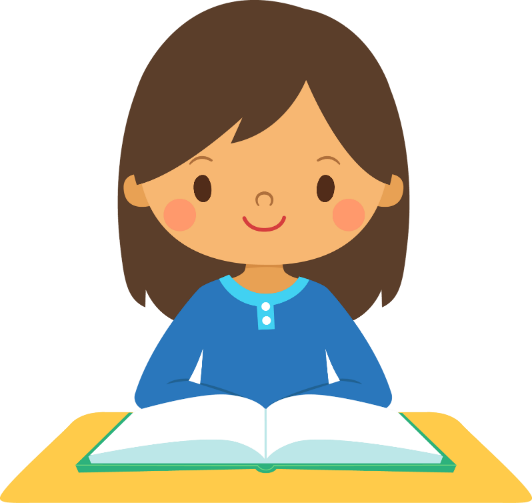 李纨道：“放风筝图的是这一乐，所以又说放晦气，你更该多放些，把你这病根儿都带了去就好了。”
李纨的话交代了放风筝的目的——把病根儿带走，与上文“忌讳”“放晦气”相呼应。
春趣表现在哪里？
1.黛玉提议放风筝，小丫头们急忙七手八脚地去拿风筝，准备放风筝的工具。
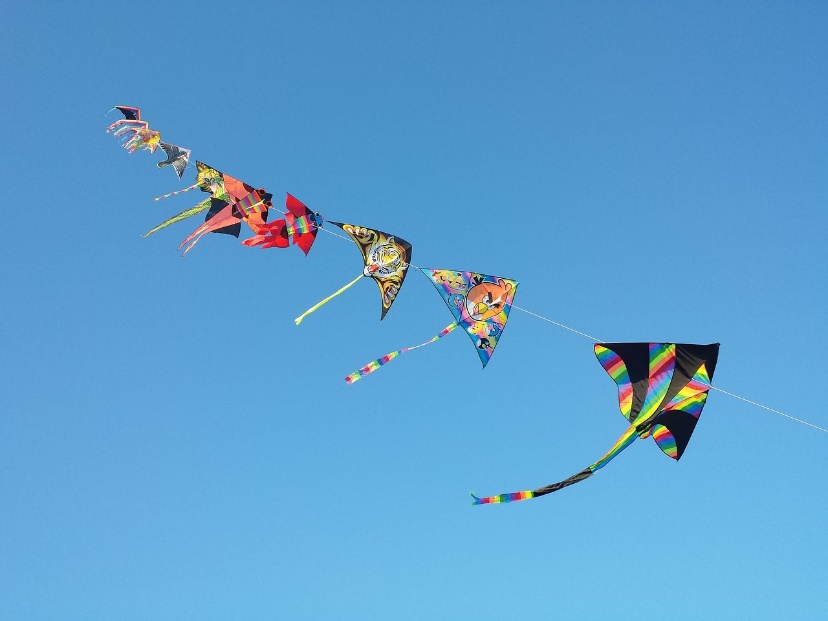 2.众人都拿自己的风筝来放，独有宝玉的风筝飞到房子那么高便落下来了，急得他头上出汗，众人都笑他。
3.风劲过来时，黛玉接过风筝来放，感受放风筝的乐趣，却不舍得放走风筝。李纨劝她说放风筝也是放晦气。于是紫鹃绞断风筝线，也放走了晦气。
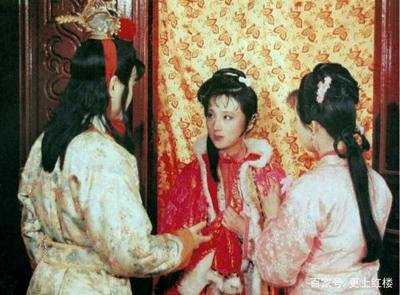 4.三个风筝绞在一起，众人一齐收线， 结果风筝线断，飘飘飖飖飞去，热闹非凡，十分有趣。
送走捡来的风筝
红楼春趣
准备工具和风筝：忙乱、快乐
把风筝放上天空
自由快乐
热爱生活
飞上天空：宝玉急、黛玉教
放飞风筝，美好心愿
放飞各自 的风筝
绞在一起，格外有趣
通过阅读我们了解了文章中贾宝玉和众姐妹、丫头们在大观园中放风筝的欢乐情景，感受到了他们对自由生活的热爱和向往。学会了借助人物语言、动作、神态描写表现人物特点的写作方法。
一、给加点字选择正确的读音，打“√”。
抽屉(tì            shì)　　　 忌讳(wěi        huì)
敞开(chǎng　shàng)     袭击(xí           xī)
晦暗(huì          mèi)      金钗(chā       chāi)
．
．
√
√
．
．
√
√
．
．
√
√
二、回顾课文内容，完成练习。
课文讲述了宝玉、林黛玉等在（              ）里（              ）的故事。阅读名著，遇到读不懂的内容，可以采用的方法是（              ）。（多选）
A.根据上下文猜测语句的意思
B.知道大意即可
C.反复琢磨，弄明白位置
D.结合了解的资料或看过的电影、电视
大观园
放风筝
A
D
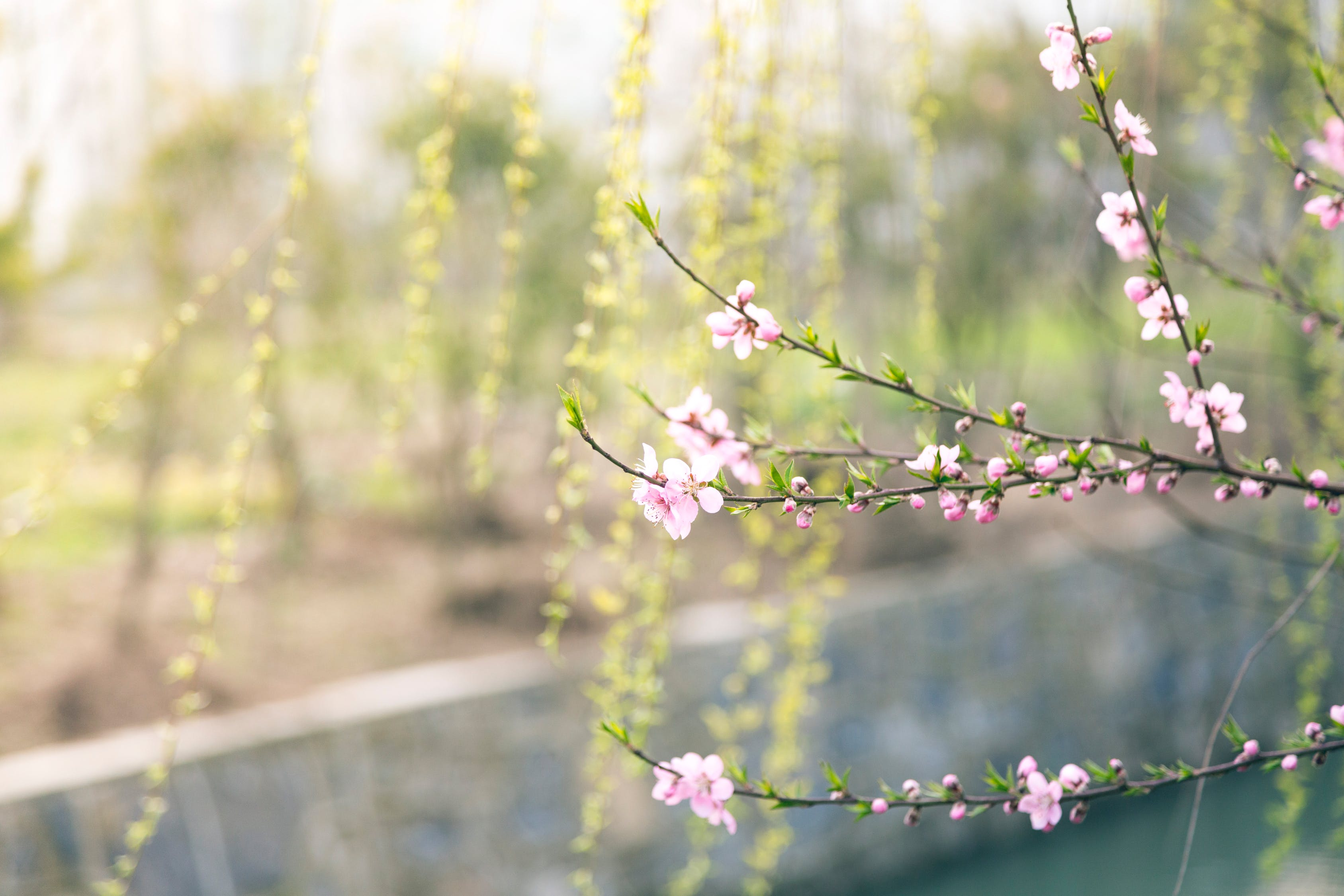 语文精品课件
谢谢观看
五年级下册 人教版